Main Point: God shows His care for His people by revealing Himself
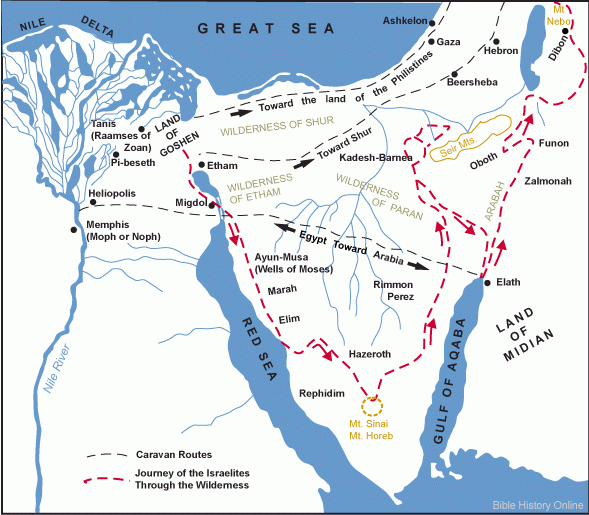 Discovery Activity: MS- 14:1-9FS- 14:10-20JS- 14:21-31
How would you describe what a miracle is?Why do you think we tend to trust miracles more than God’s Word?